Evolution du Web et pédagogie à Lyon 1
Nicolas Coltice
Service iCAP
Université Claude Bernard Lyon 1
Evolution technologique et apprentissage
Pr. S. Mitra
[Speaker Notes: Nombre de profs / nombre de cours]
Evolution du Web
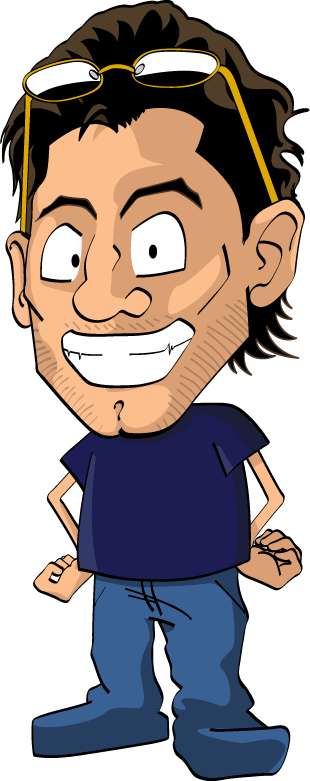 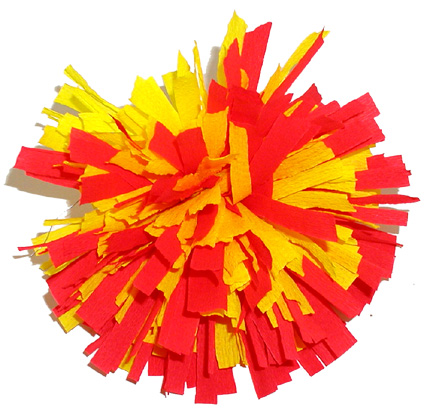 ❹
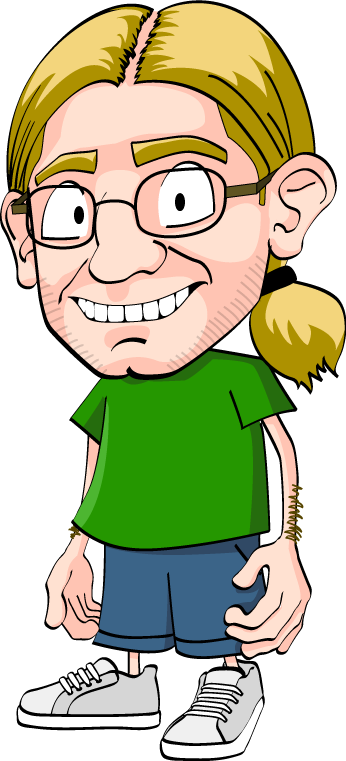 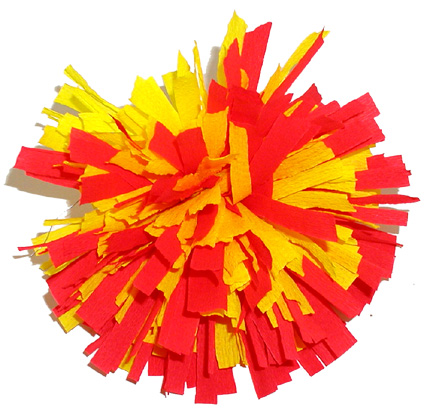 Web3.0 : personnaliser
❸
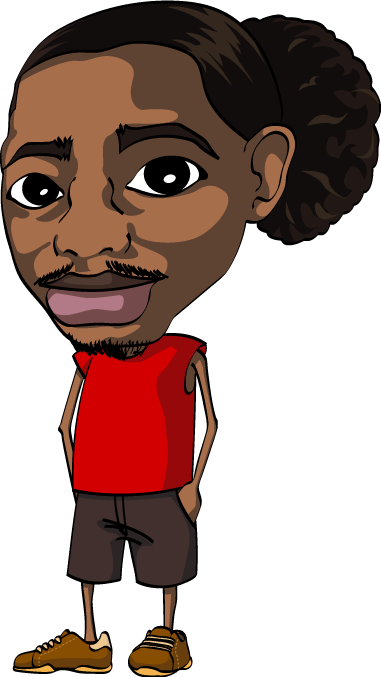 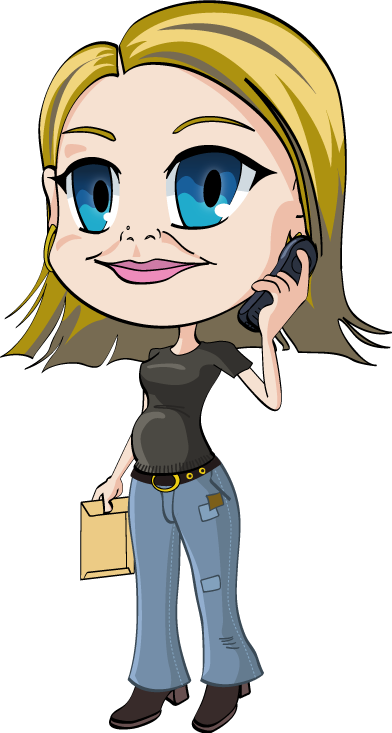 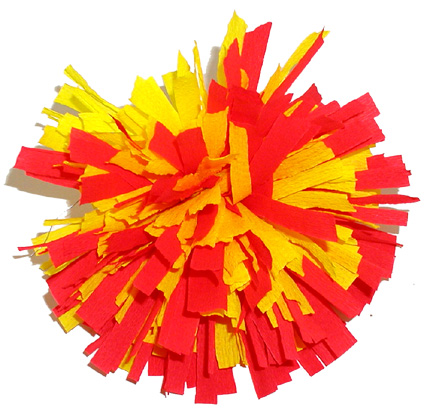 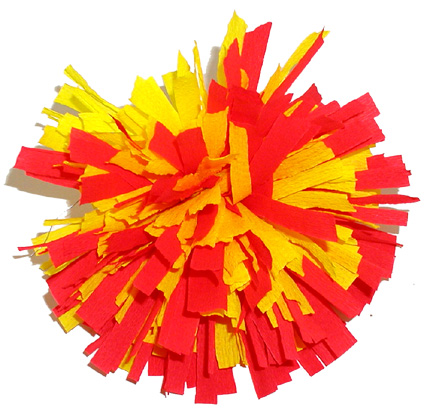 Web2.0 : collaborer
❷
❷
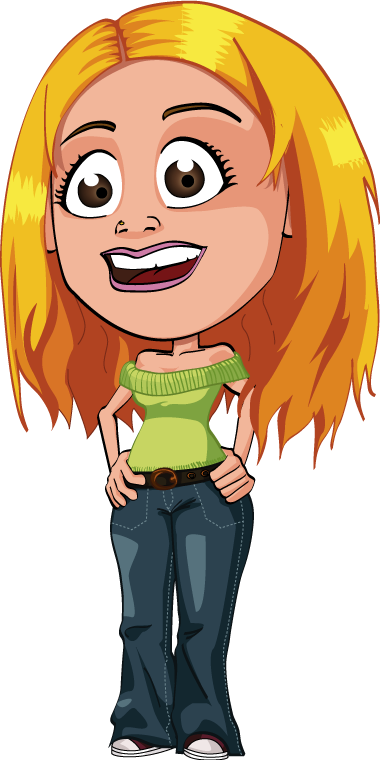 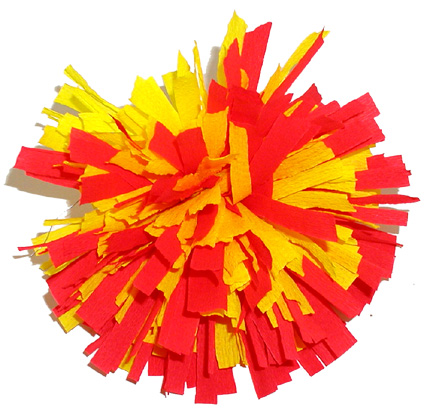 Web1.0 : Rich média
Web1.0 : organiser la diffusion
❶
Web1.0 : diffuser
[Speaker Notes: role des pionniers dans l’evolution / 1er niveau  impliquer / apprendre a mettre les cours en ligne
mettre en mpg la video]
Evolution des méthodes d’apprentissage
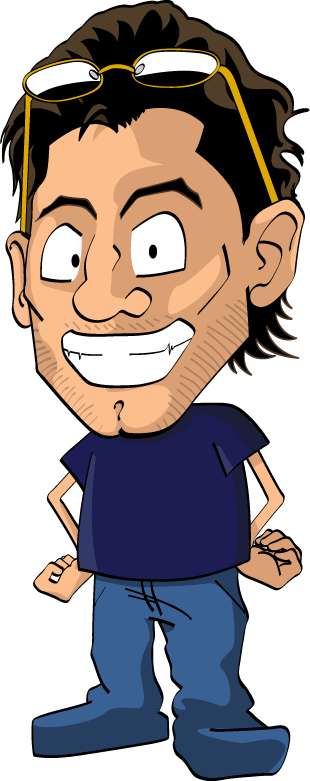 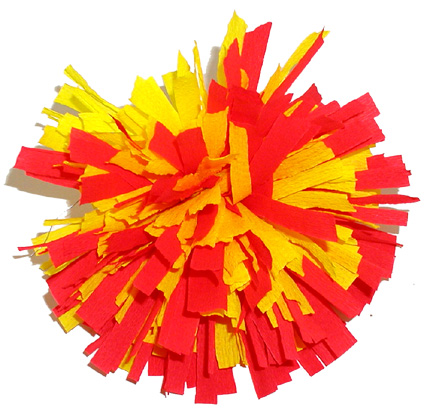 ❹
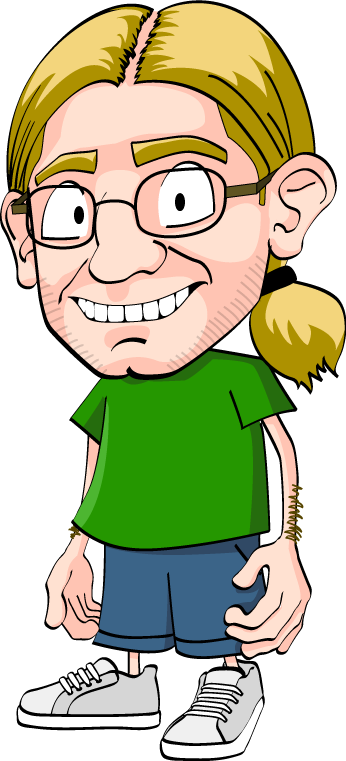 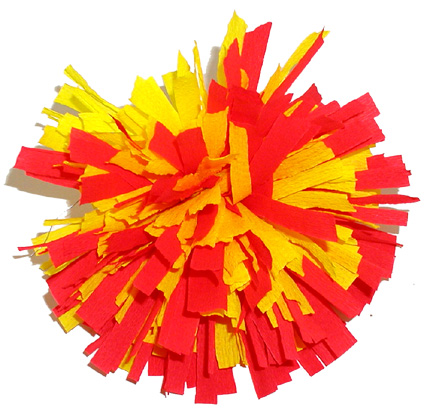 Informel
❸
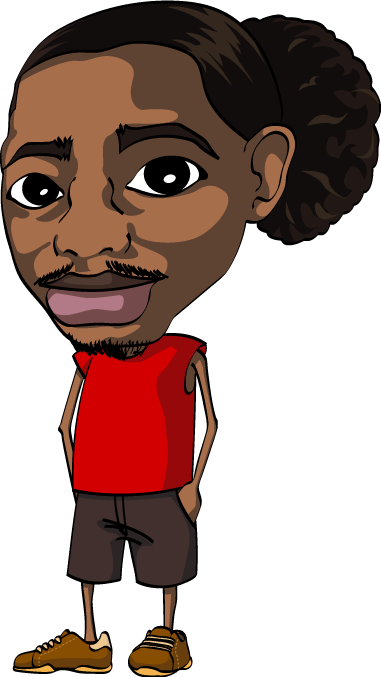 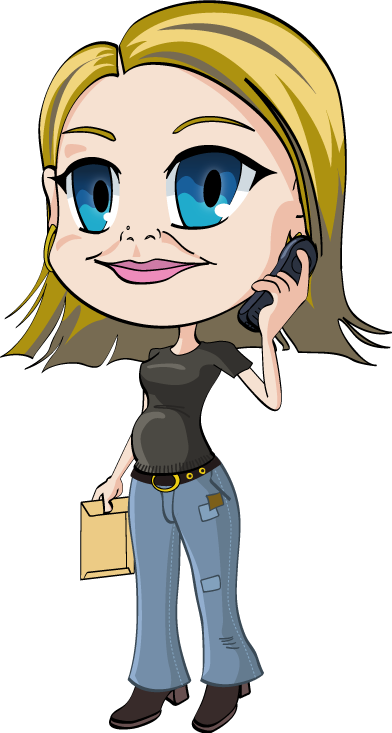 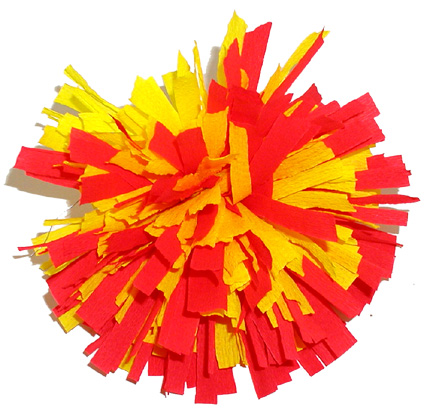 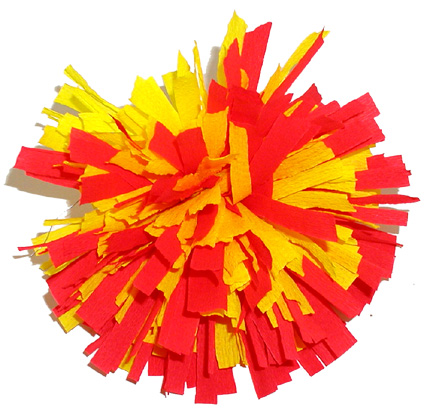 Réflexif
❷
❷
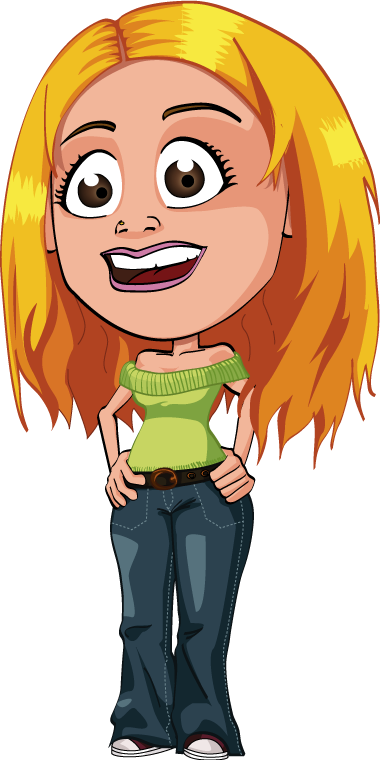 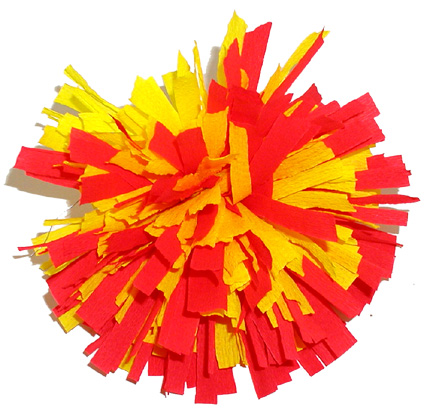 Transmissif – valeur ajoutée
❶
Transmissif
[Speaker Notes: role des pionniers dans l’evolution / 1er niveau  impliquer / apprendre a mettre les cours en ligne
mettre en mpg la video]
Evolution d’un service TICE
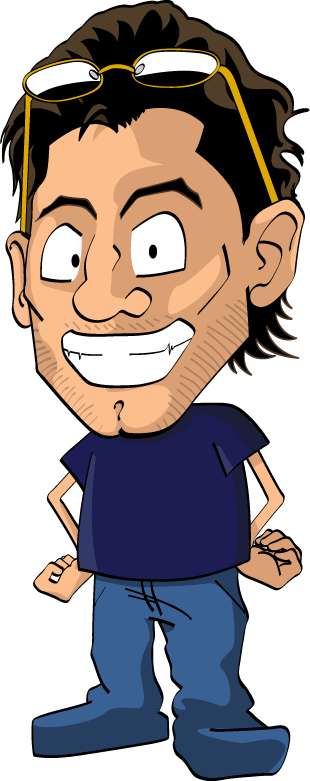 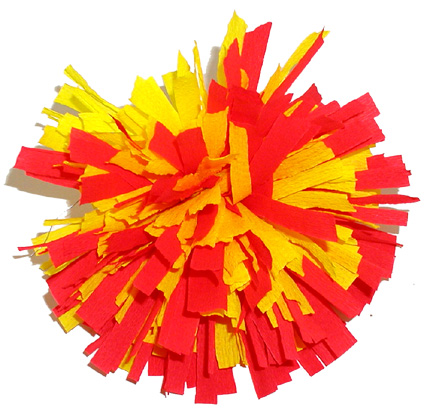 ❹
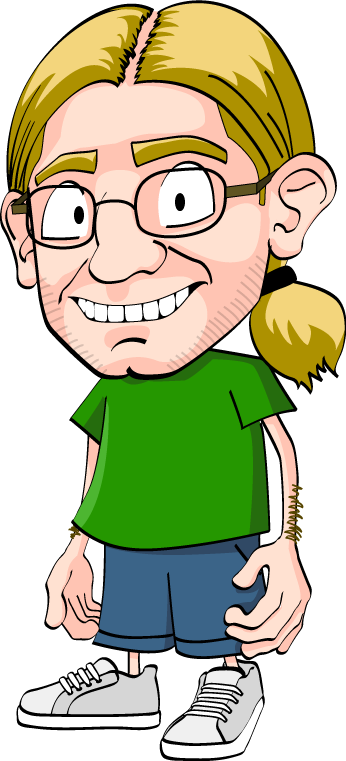 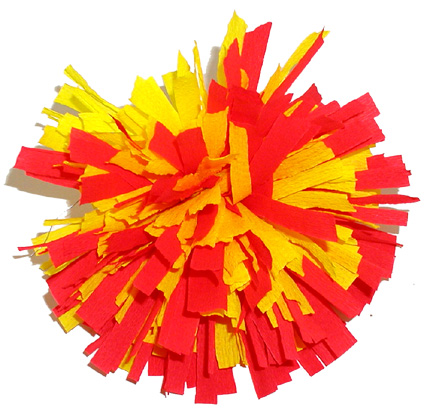 Mener une recherche
❸
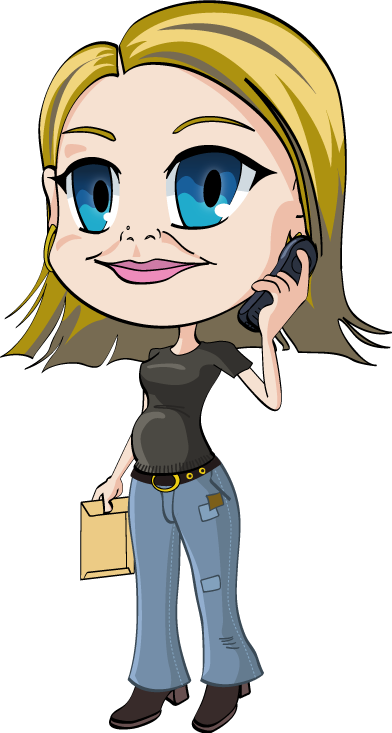 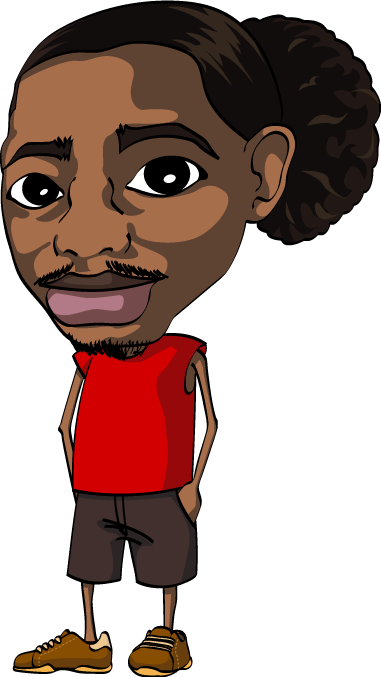 Innover / développer
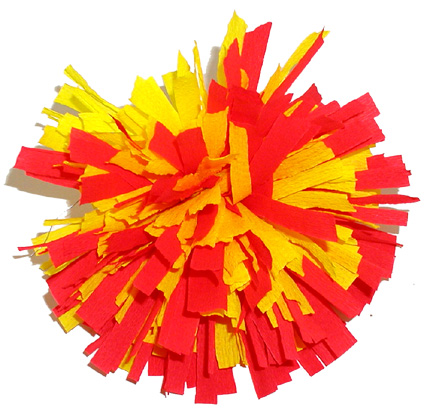 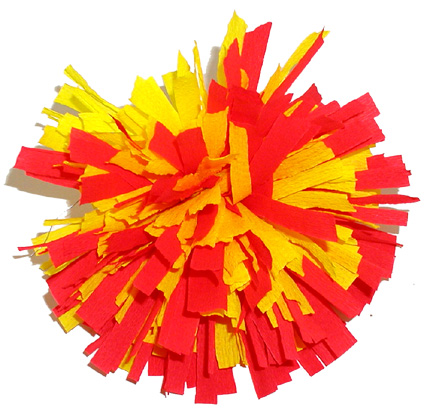 ❷
❷
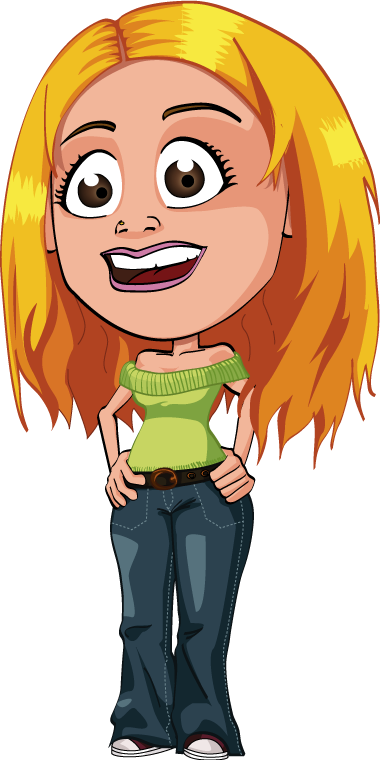 Conduire des projets
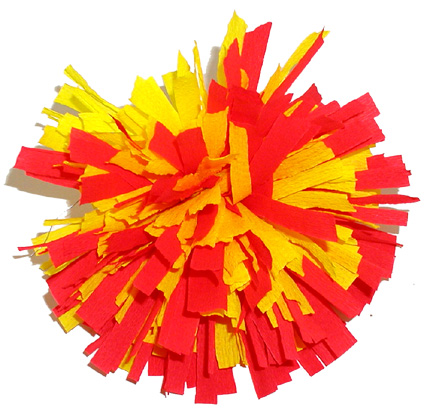 Produire
❶
Diffuser / Impliquer
[Speaker Notes: role des pionniers dans l’evolution / 1er niveau  impliquer / apprendre a mettre les cours en ligne
mettre en mpg la video]
Développement des enseignants
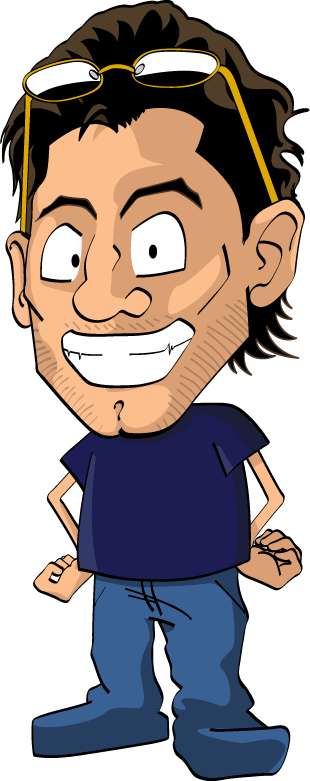 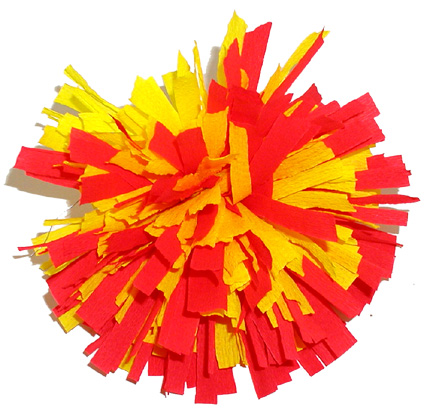 ❹
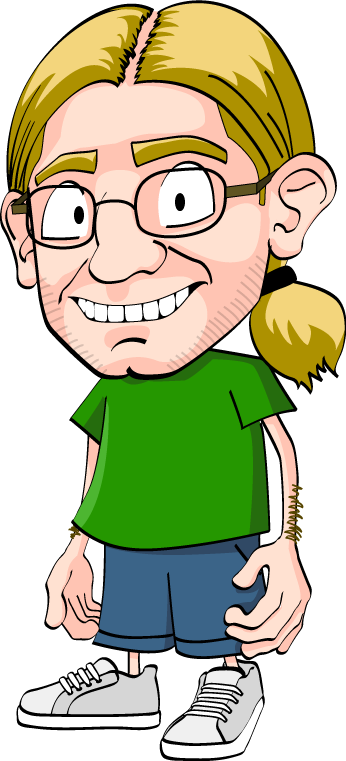 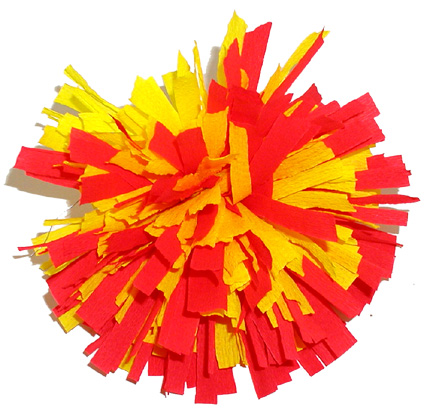 Mener une recherche
❸
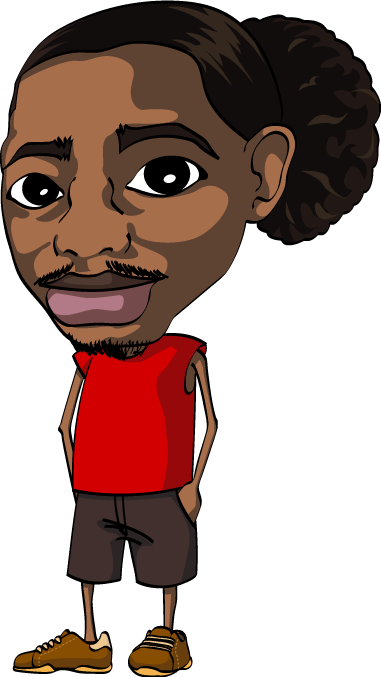 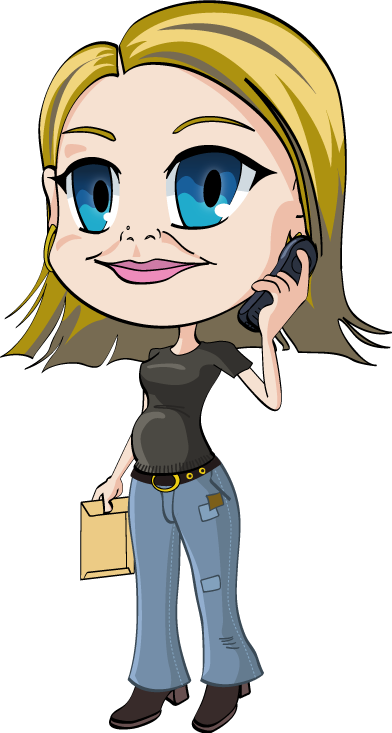 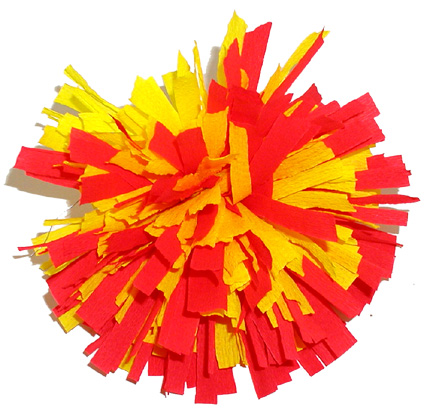 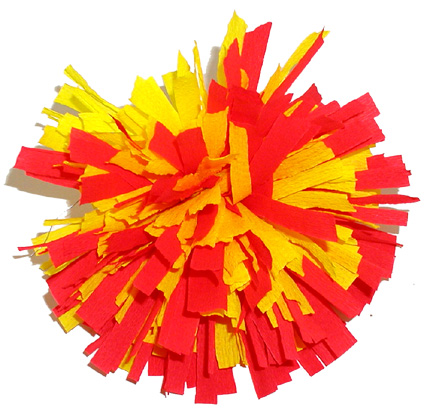 Innover en pédagogie
❷
❷
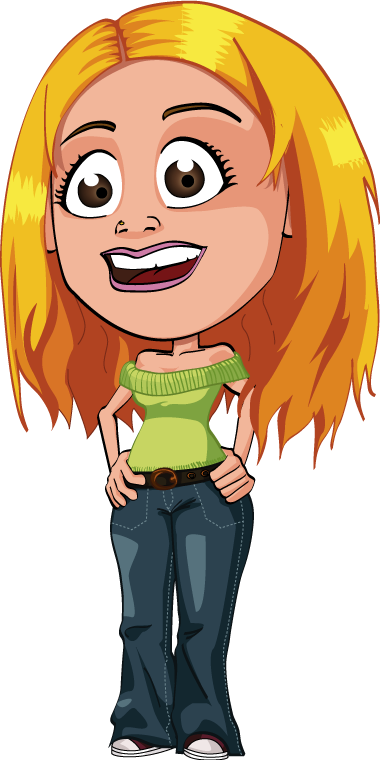 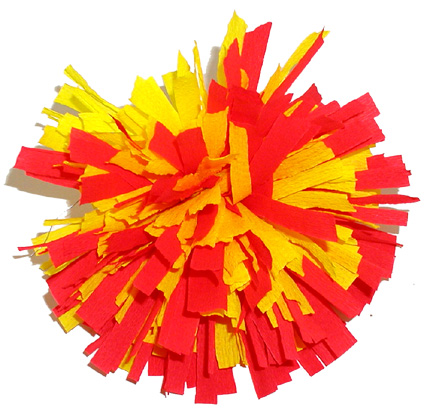 Conceptualiser une ressource innovante
Organiser  Scénariser
❶
Produire une ressource
[Speaker Notes: role des pionniers dans l’evolution / 1er niveau  impliquer / apprendre a mettre les cours en ligne
mettre en mpg la video]
Exemples d’usages innovants
Les Wikis sur la plate-forme Spiral et l’apprentissage réflexif

Les réseaux sociaux et l’apprentissage informel
[Speaker Notes: Nombre de profs / nombre de cours]
Usages des Blogs sur la plate-forme Spiral
Usages des Wikis sur la plate-forme Spiral
Wiki @ Université Lyon1 Exemple 1 : Rédaction d’un cours
 Rédaction en groupe restreint à partir de notes prises en cours
 Enseignant publie à l’ensemble
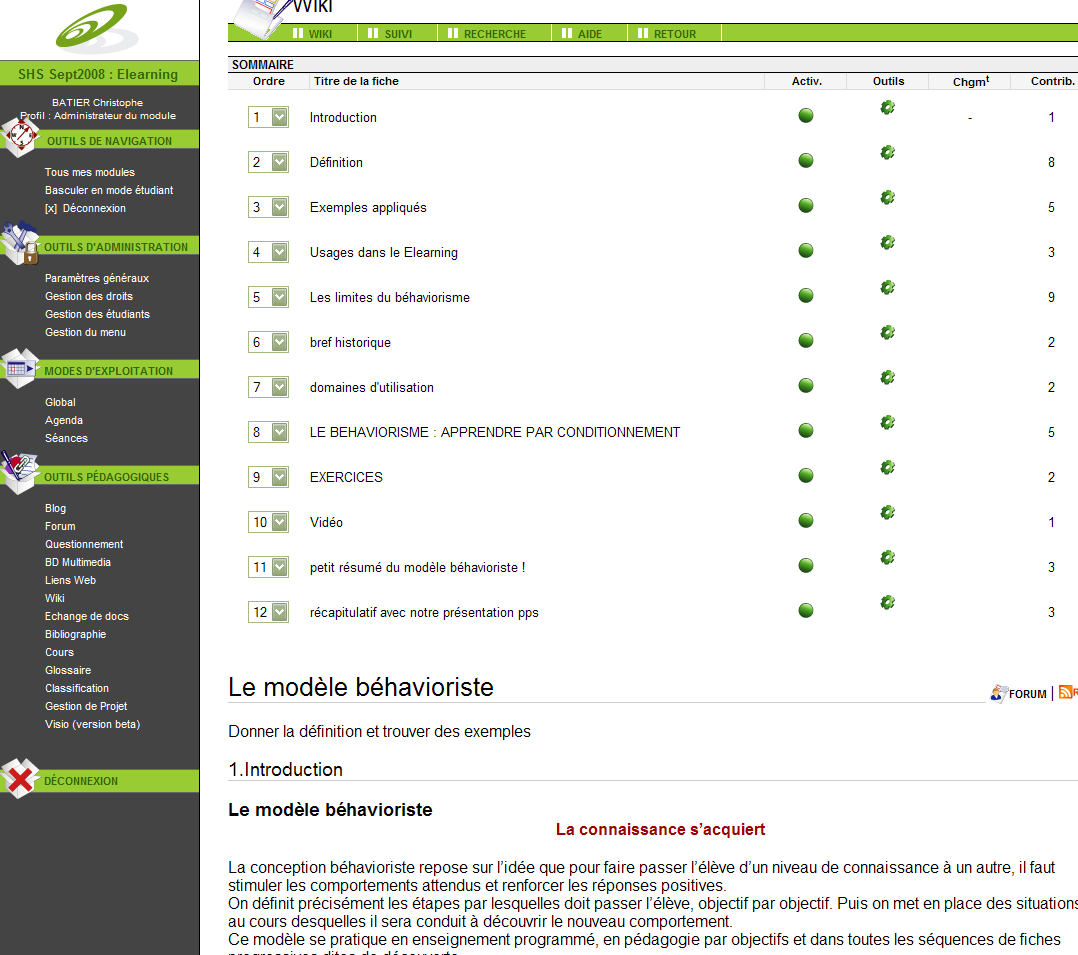 Wiki @ Université Lyon1 Exemple 2 : Brainstorming
 Choix des sujets
 Création de groupes de réflexion
 Fiches ouvertes / étudiants autonomes
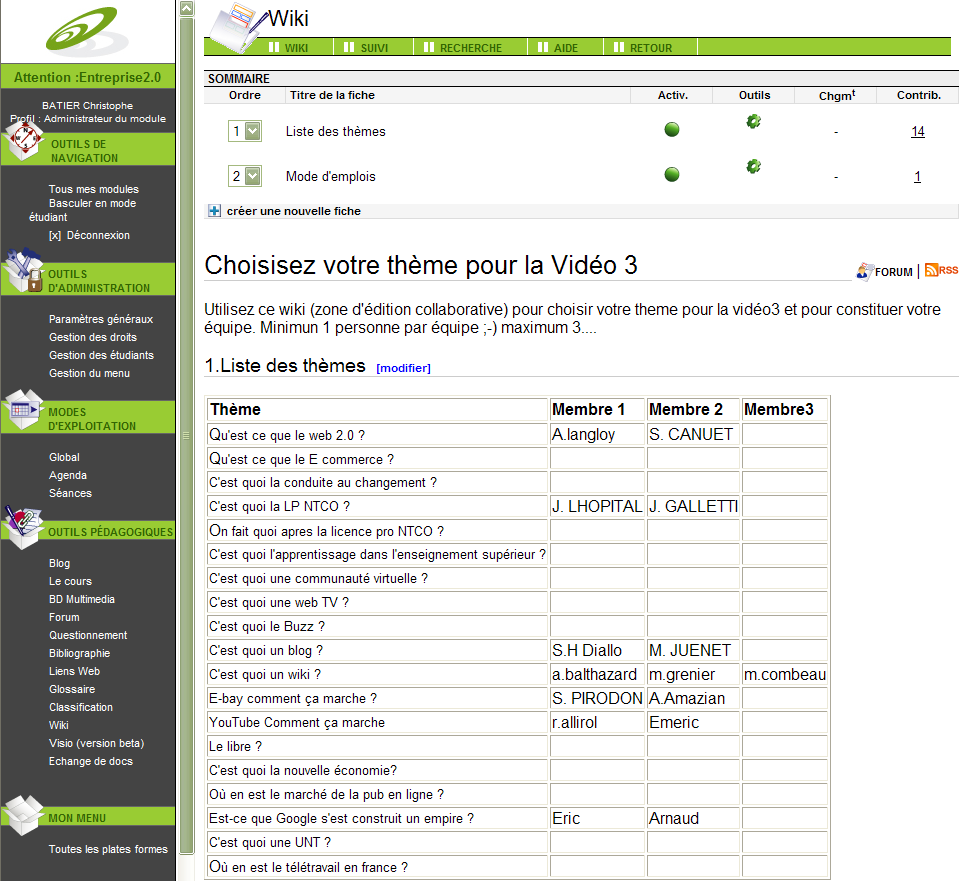 Wiki @ Université Lyon1 Exemple 3 : Prépublication
 Choix des sujets
 Création des groupes
 Débats sur le forum
 Travail collaboratif
 Publication unique dans un Blog
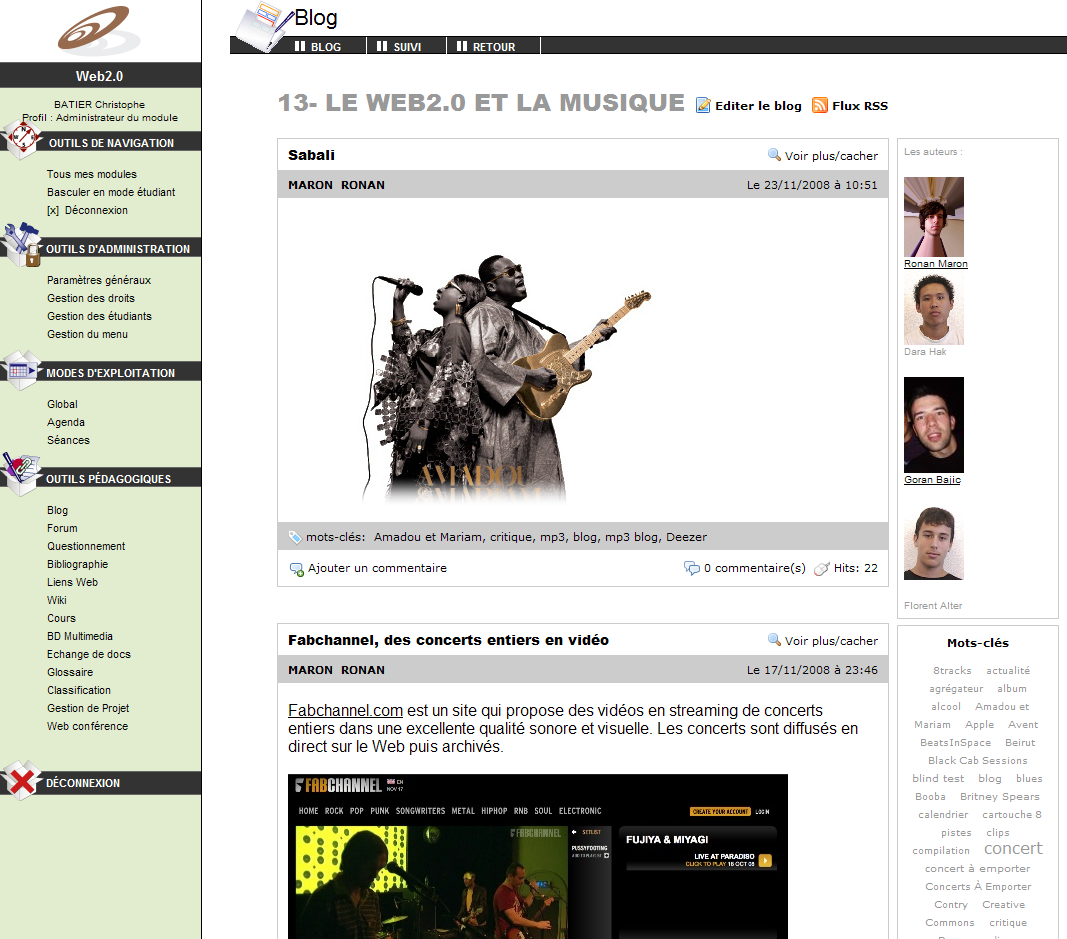 Réseaux sociauxUne application Spiral sur Facebook
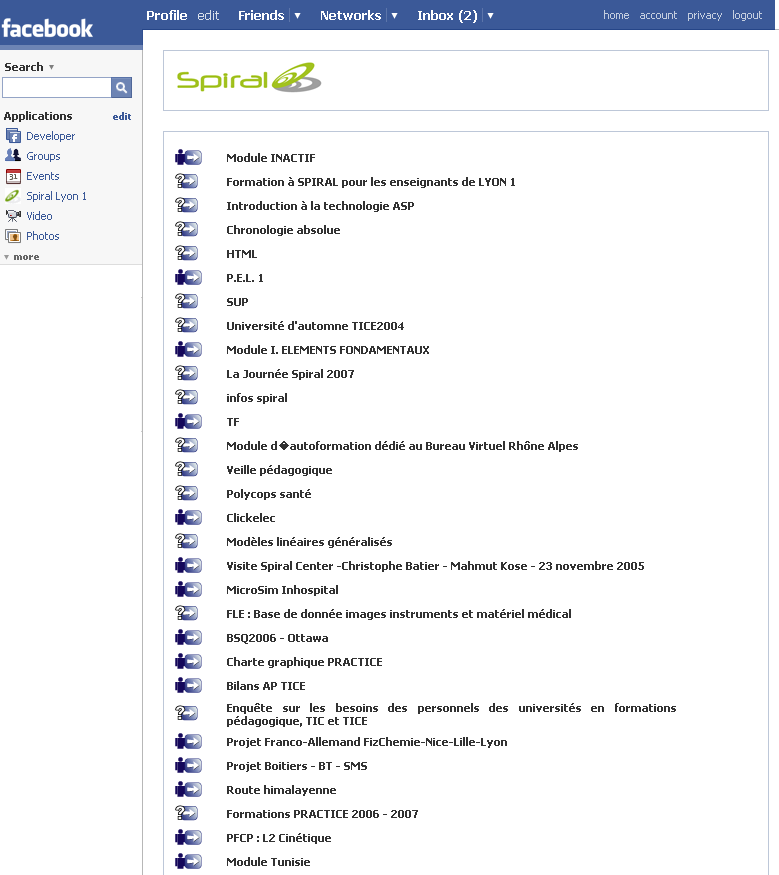 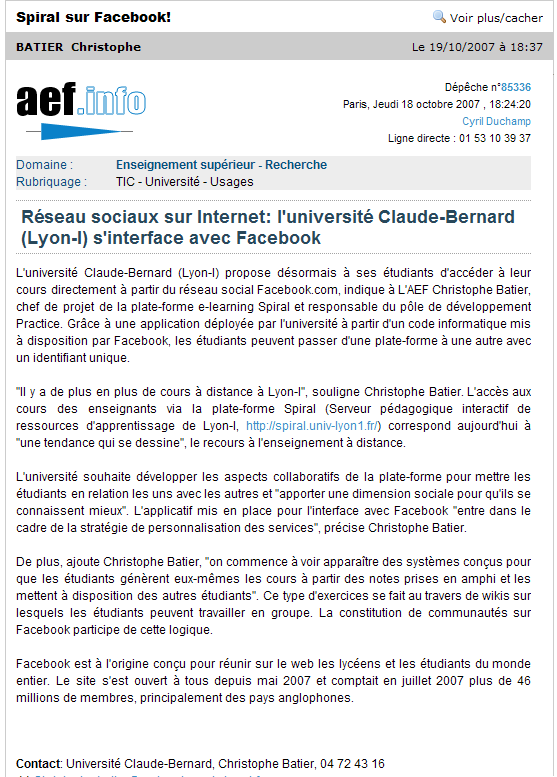 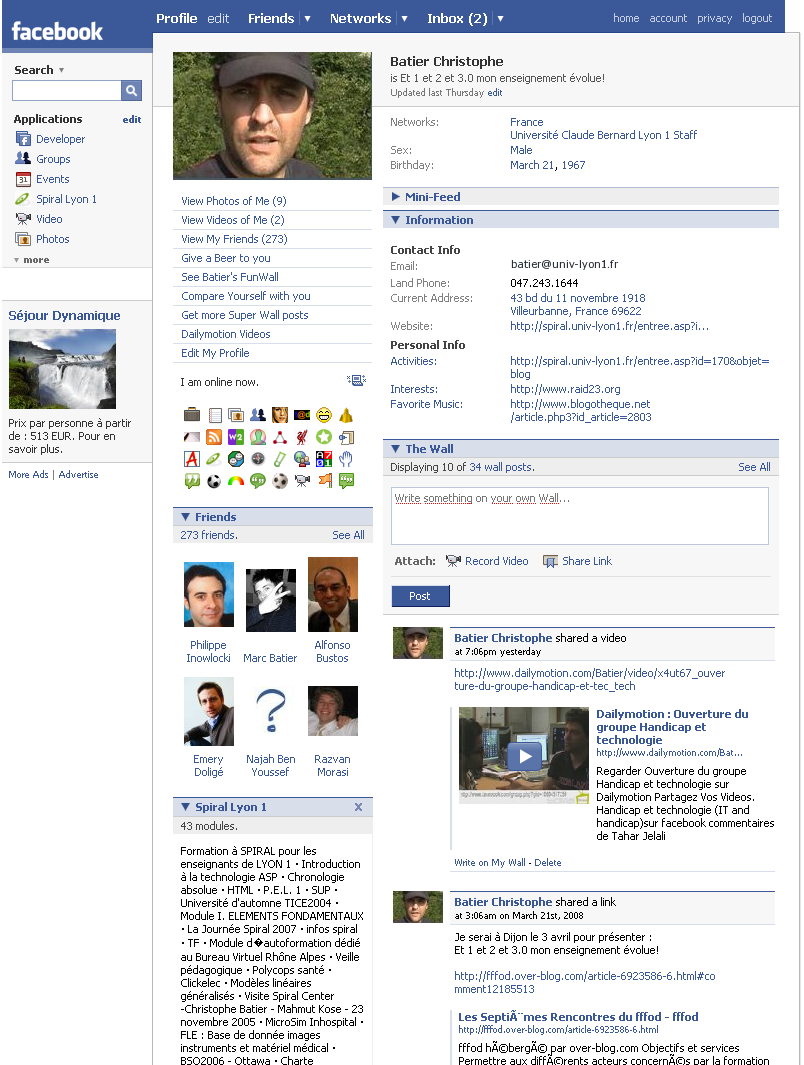 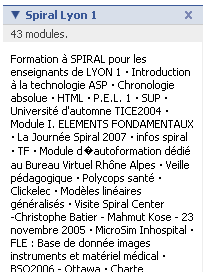 Réseaux sociauxUne expérience sur la motivation
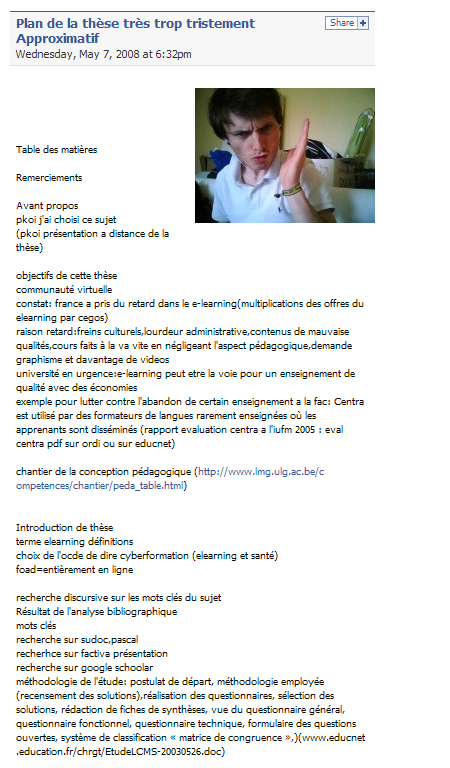 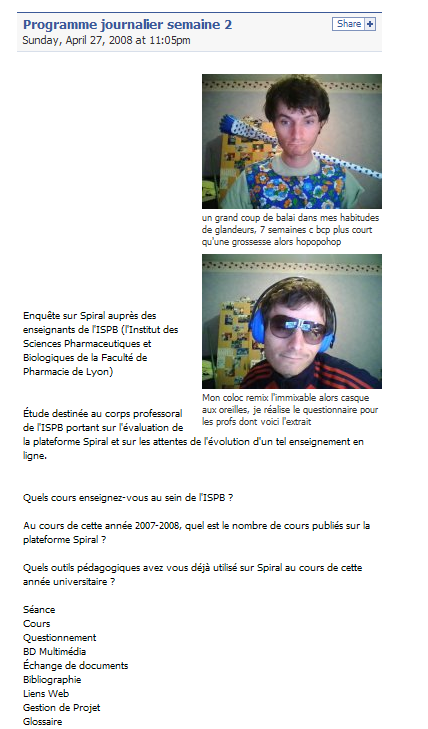 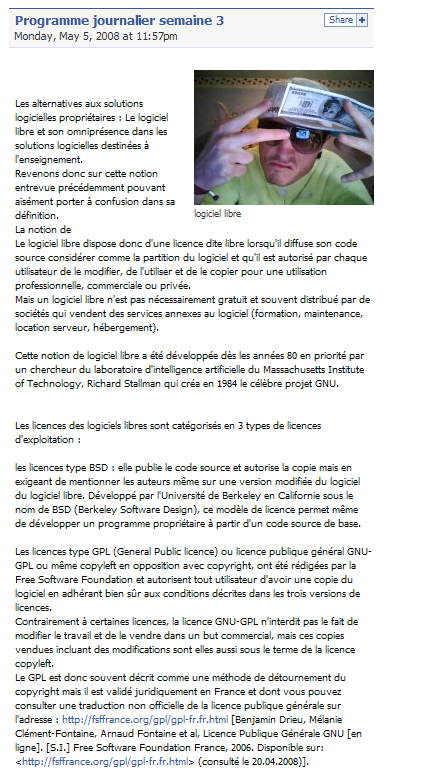 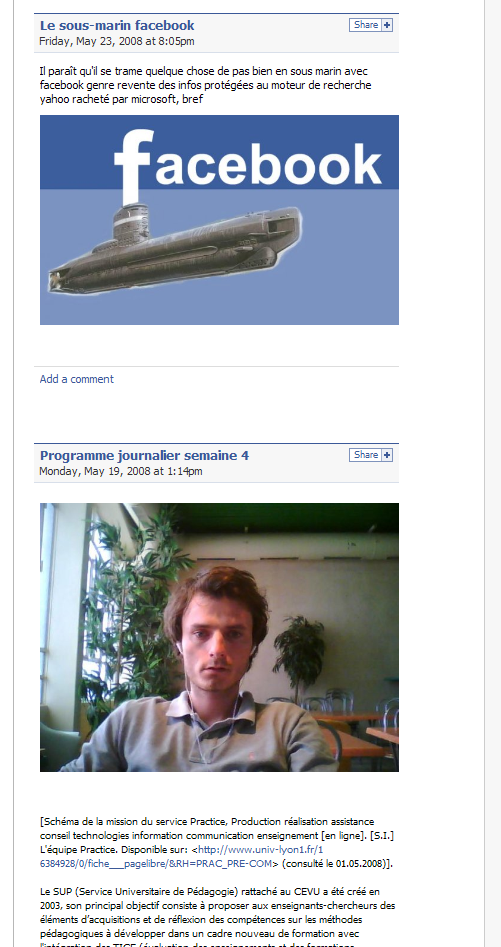 Pratiques pédagogiques et évolution des technologies
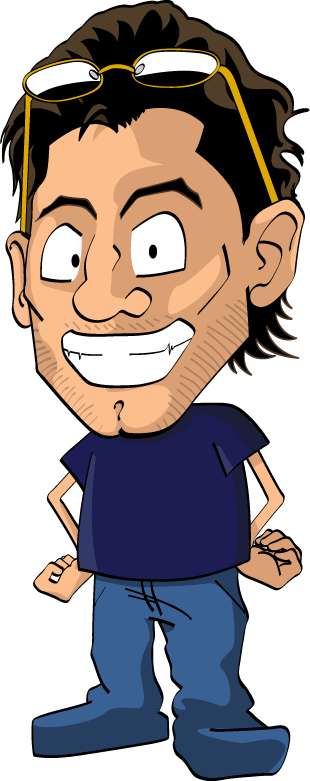 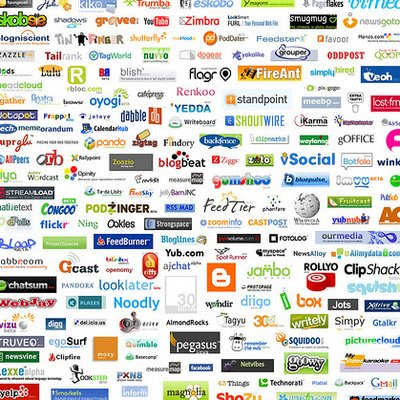 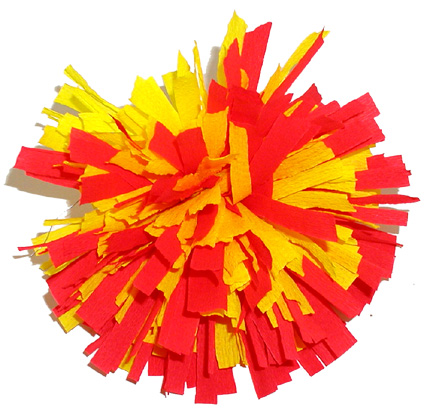 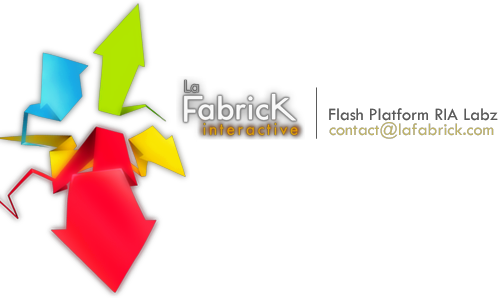 Enseignement transmissif (behaviorisme)
Technologie centrée sur l’enseignant (« He »)
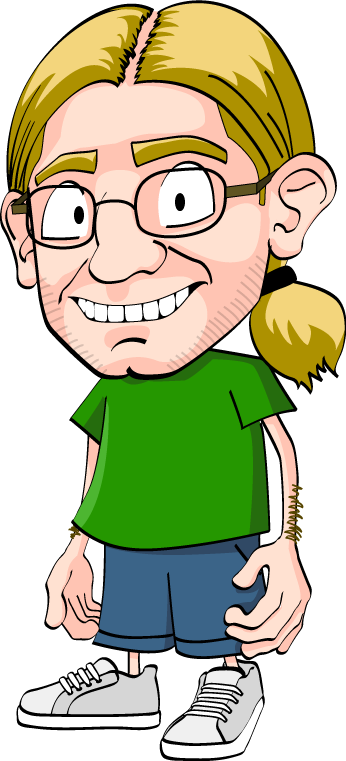 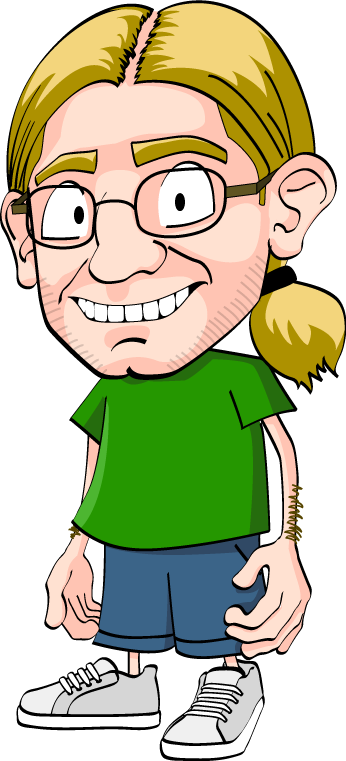 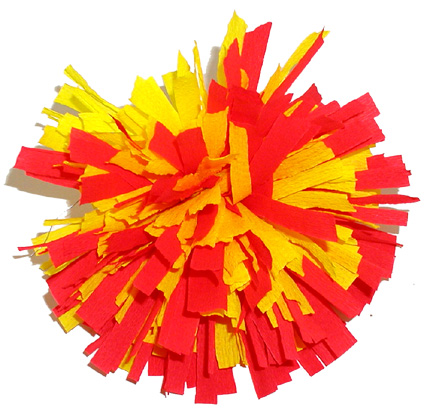 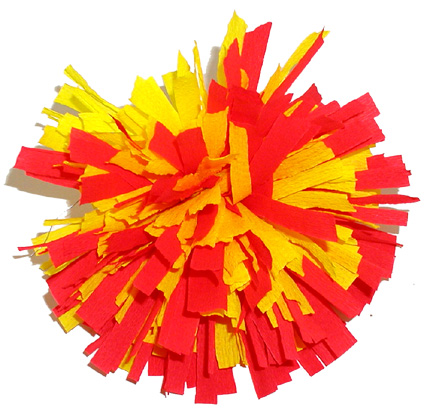 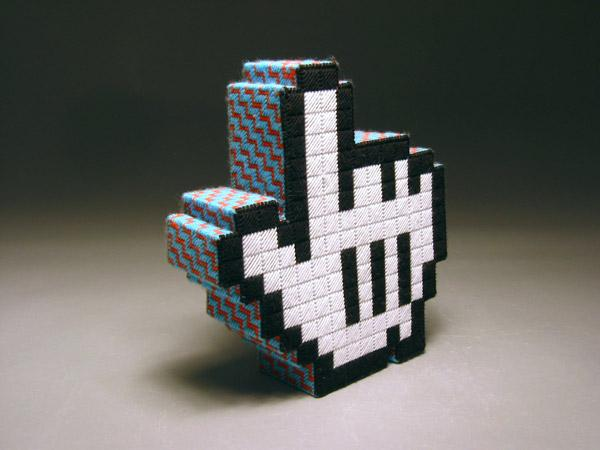 Web2.0 : collaboratif
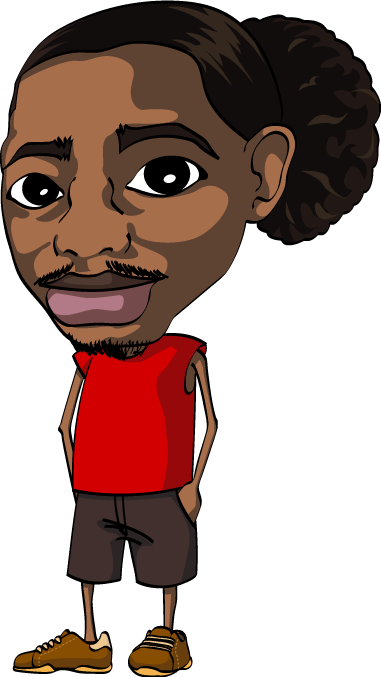 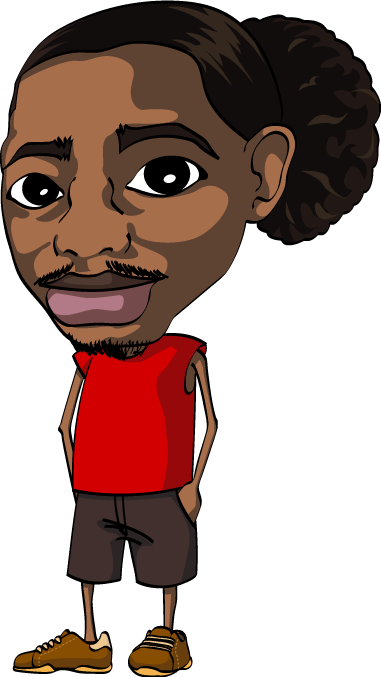 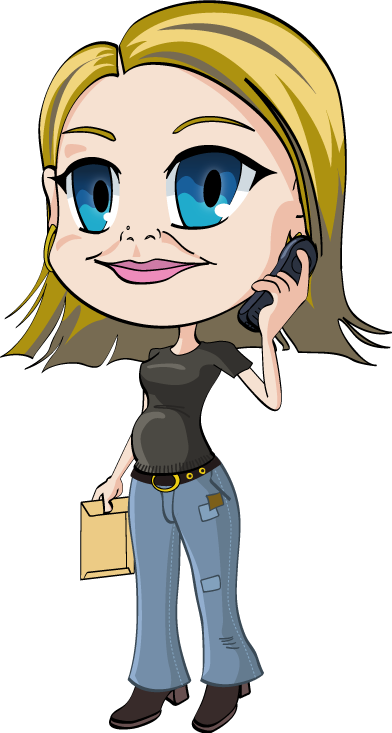 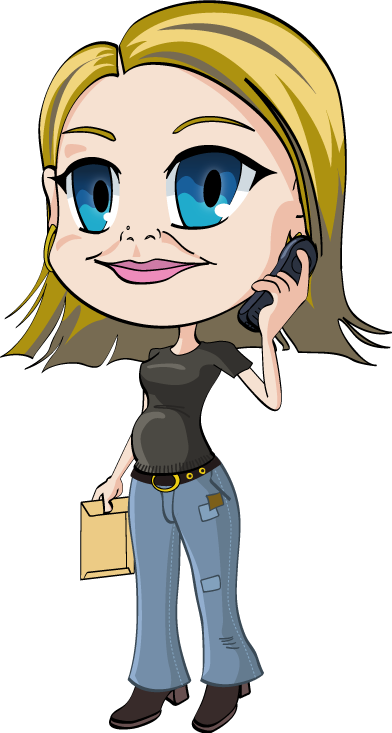 Enseignement réflexif (constructivisme)
Technologie centrée sur le groupe (« We »)
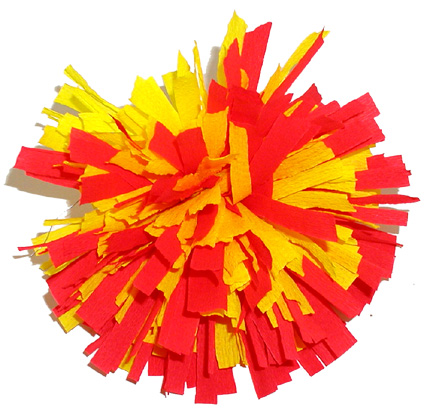 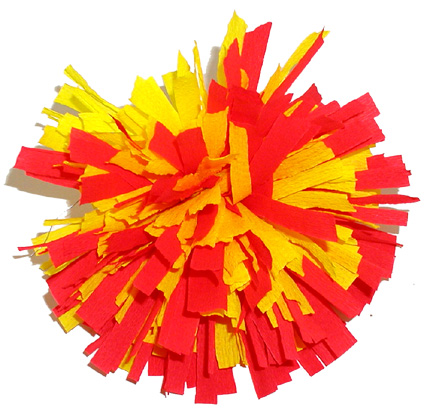 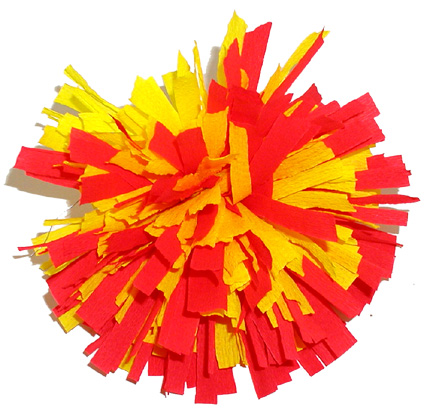 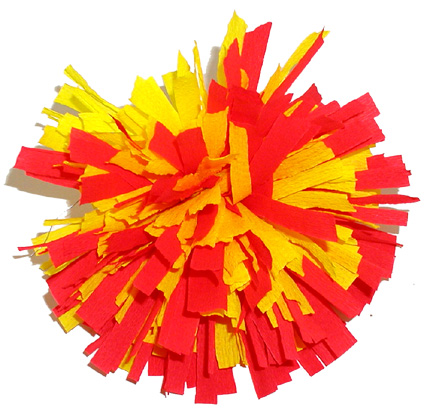 Web1.0 : hyperliens
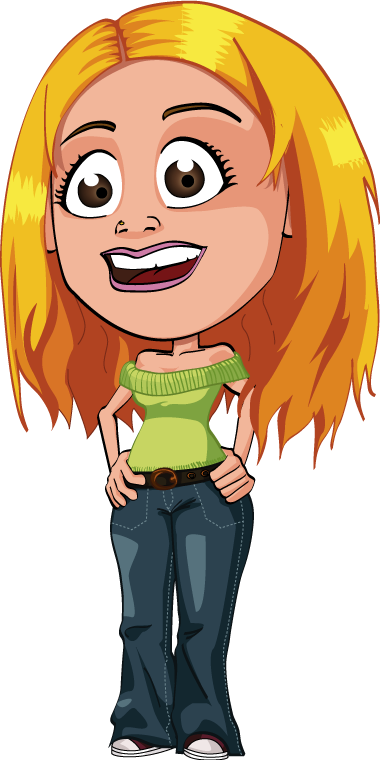 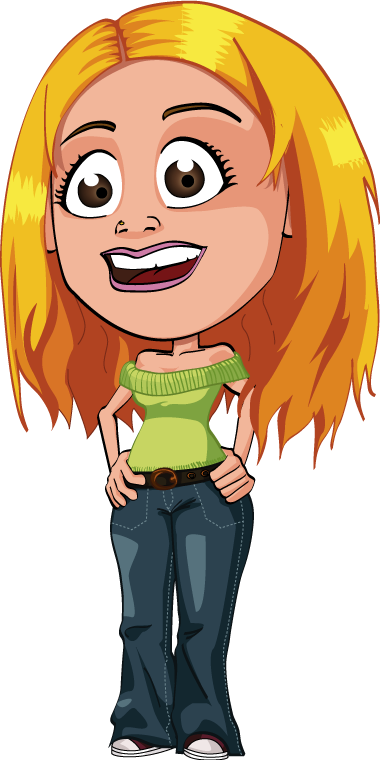 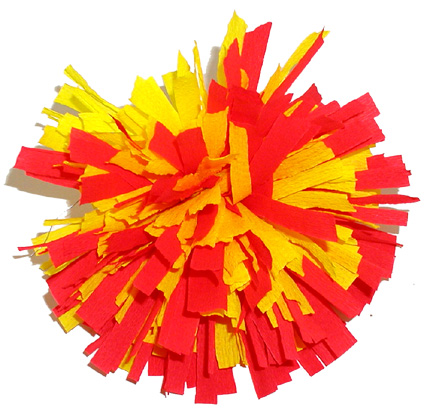 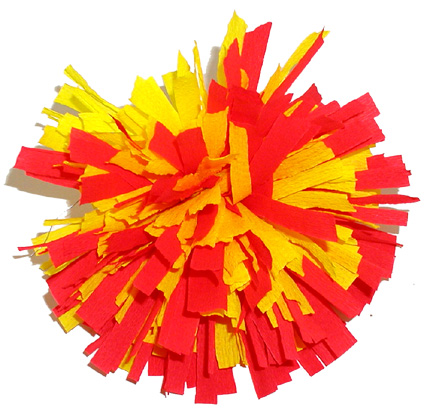 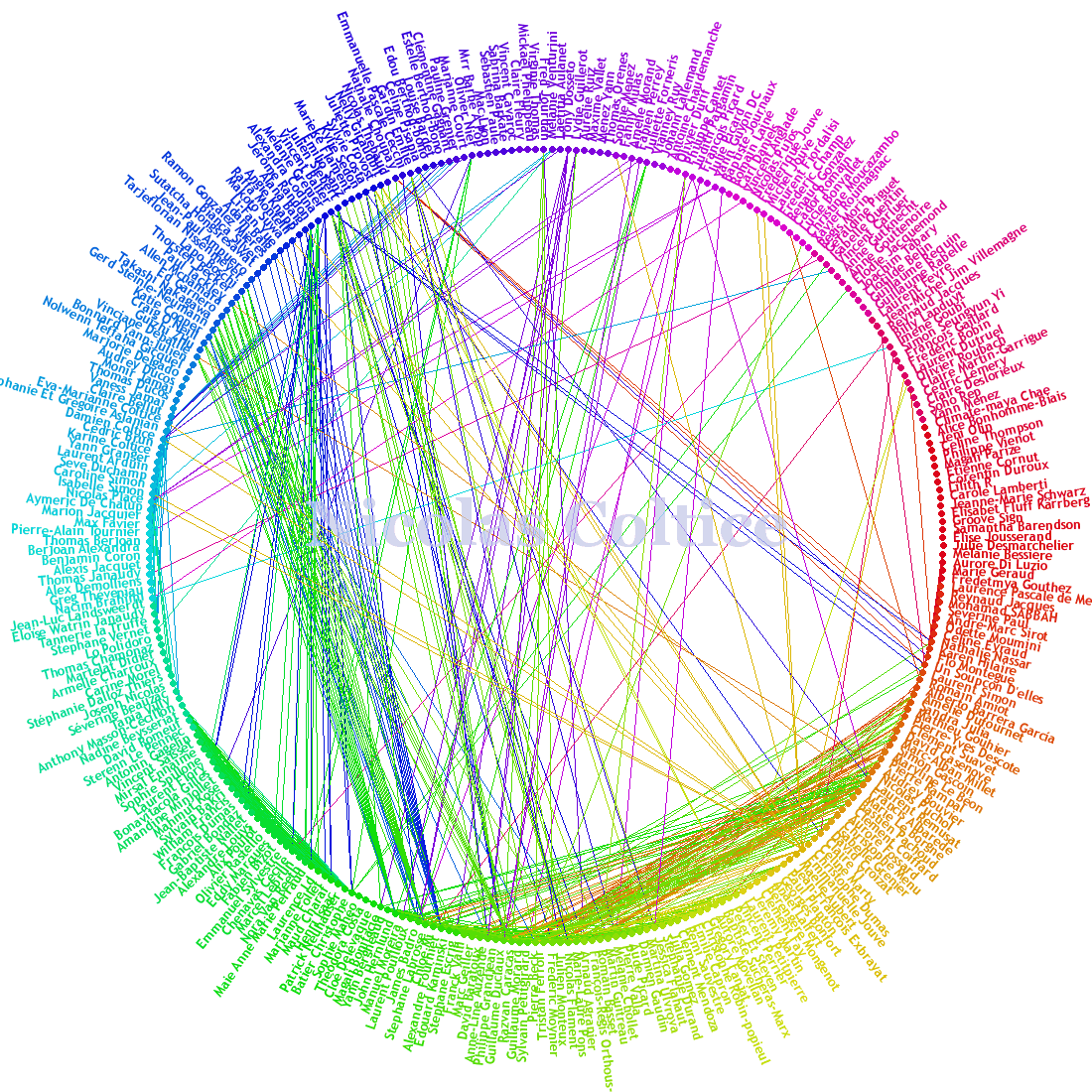 Enseignement informel (connectivisme)
Technologie centrée sur l’apprenant (« Me »)
Web3.0 : réseau